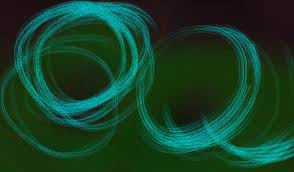 حمایت مالی از پروژه های دانشجویان کارشناسی